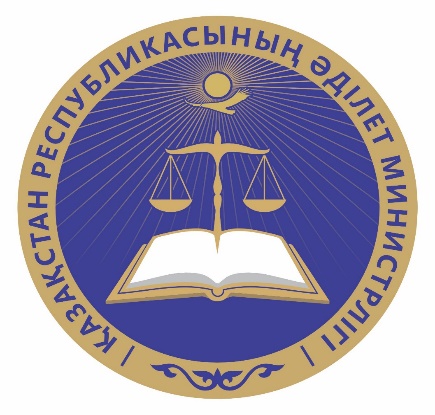 Қазақстан Республикасының 
Әділет министрлігі
Азаматтардың құқықтарын, заңды мүдделерін және билік органдарымен өзара қарым-қатынастарың іске асырудың және қорғаудың құқықтық тетігі ретінде ӘРПК нормаларын жетілдіру
Министерство юстиции 
Республики Казахстан
1
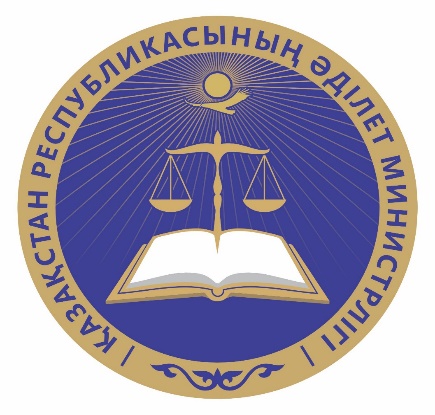 «Қазақстан Республикасының кейбір заңнамалық актілеріне әкімшілік әділет саласын жетілдіру және кеңейту мәселелері бойынша өзгерістер мен толықтырулар енгізу туралы» Заң жобасы
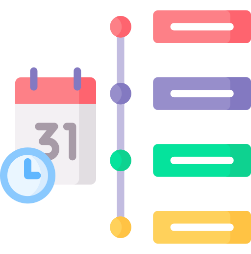 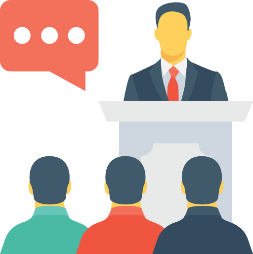 Мемлекет басшысының 2022 жылғы                                            1 қыркүйектегі «Әділетті Мемлекет. Біртұтас ұлт. Берекелі қоғам» Қазақстан халқына Жолдауын іске асыру жөніндегі Жалпыұлттық іс-шаралар жоспарының 94, 96-тармақтары
Қазақстан Республикасы Үкіметінің 2023 жылға арналған заң жобалау жұмыстары жоспарының 11-тармағы                    (2022 жылғы 29 желтоқсандағы № 1092 ҚР ПП-мен бекітілген)
2
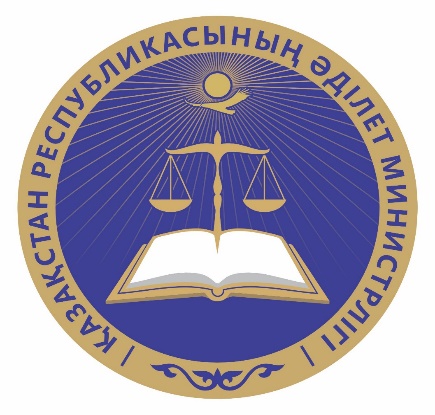 Жартыжылдық жағдайға сәйкес әкімшілік органдардың қанағаттандырылған және бас тартылған шешімдерінің динамикасы
3
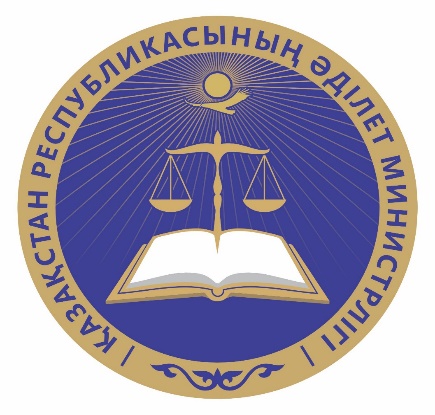 Жартыжылдық жағдайға сәйкес әкімшілік органдардың қанағаттандырылған және бас тартылған шешімдерінің динамикасы
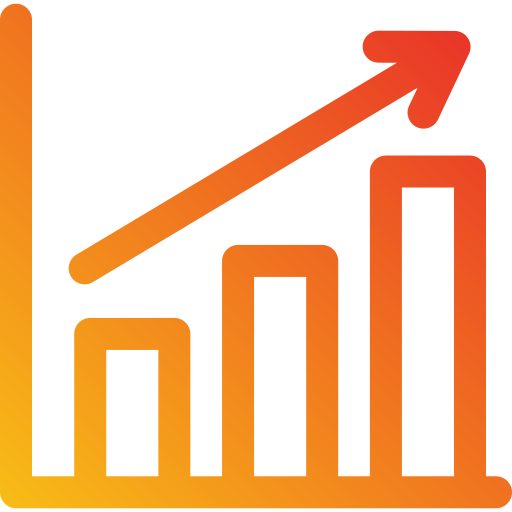 4
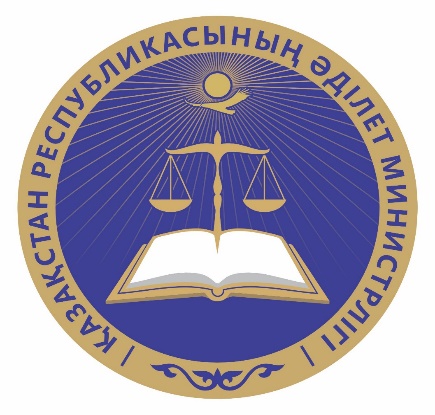 Заң жобасының негізгі бағыттары:
I. Жария-құқықтық даулардың жекелеген санаттарын азаматтық іс жүргізу кодексінен ӘРПК-ге көшіру
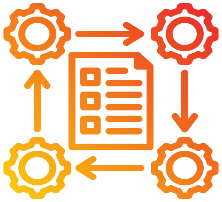 II. Мемлекеттік органдар, мемлекеттік органдар және мемлекеттік ұйымдар арасындағы заңнамалық нормаларды түсіндіру жөніндегі дауларды шешу жөніндегі өкілеттіктерді Үкіметке бекіту
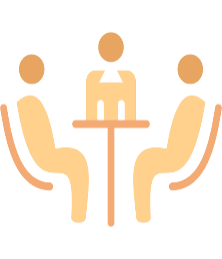 III. Әкімшілік рәсімдерді жүргізу тәртібін жетілдіру
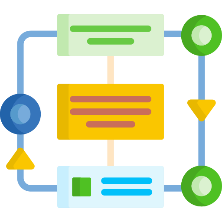 5
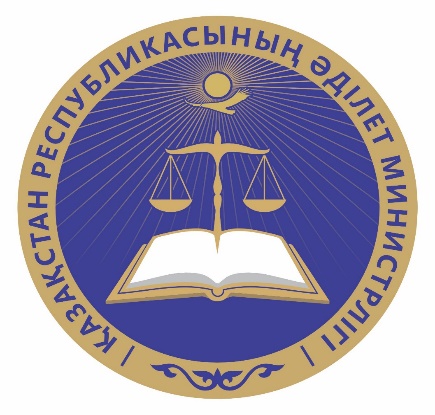 Заңға тәуелді нормативтік құқықтық актінің заңдылығына дау айту туралы істер бойынша іс жүргізуді ауыстыру
Заңға тәуелді НҚА дауларын аудару Конституциялық Сот қызметінің ерекшеліктерін, сондай-ақ конституциялық және әкімшілік сот ісін жүргізуді нақты ажырату қажеттілігін ескере отырып жүргізіледі
Сот уәкілетті органның немесе заңға тәуелді НҚА қабылдаған лауазымды адамның құзыретінің болуын, заңға тәуелді НҚА (оның ережелерінің) Қазақстан Республикасының заңдарына сәйкестігін тексеретін болады
Заңға тәуелді НҚА-ның заңдылығын тексеру туралы талап қою бойынша дәлелдеу ауыртпалығын уәкілетті мемлекеттік орган немесе даулы актіні қабылдаған лауазымды адам көтереді
6
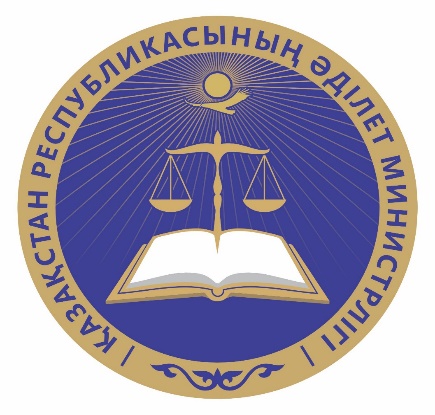 Азаматтық хал актілерінің жазбаларына түзетулер енгізу жөніндегі мемлекеттік органның АПК-тен бас тартуына байланысты істер санатын алып тастау
1
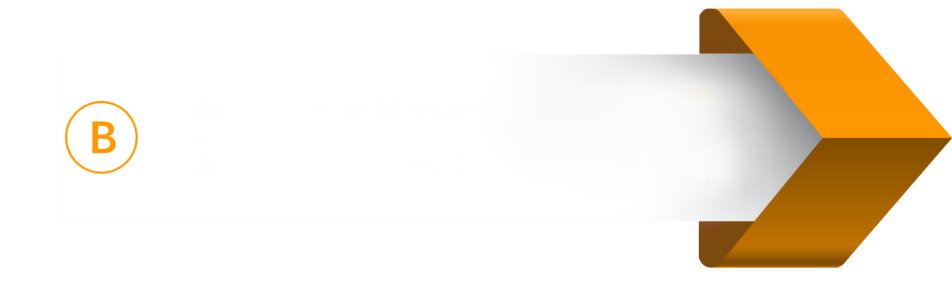 Істердің осы санатын әкімшілік әділет саласына ауыстыру
2
АПК-нің 44-тарауын ӘРПК-ден шығару
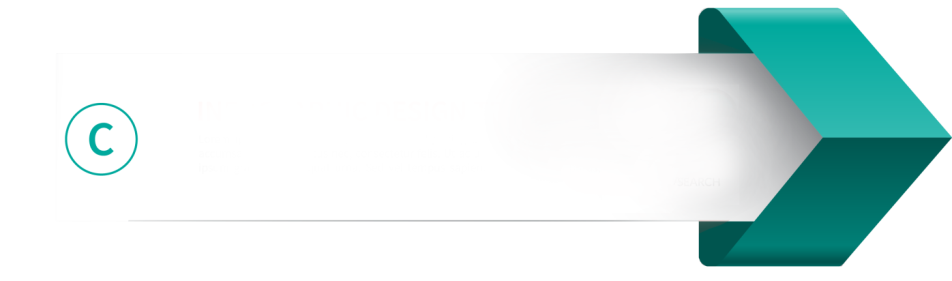 ӘРПК қағидалары бойынша уәкілетті мемлекеттік органның шешіміне сотқа дейінгі және сот тәртібімен шағымдану
7
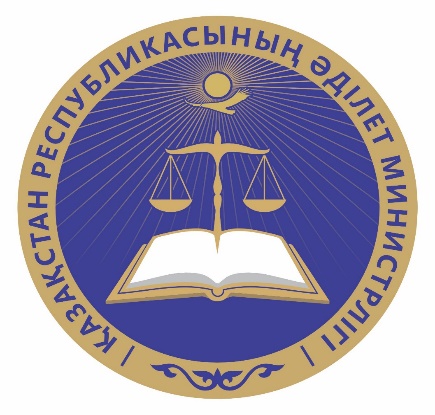 Мемлекеттік органдар, мемлекеттік органдар және мемлекеттік ұйымдар арасындағы дауларды шешу
Мемлекеттік орган
(I тарап)
Мемлекеттік орган / мемлекеттік ұйым
(II тарап)
Қарау тәртібі:
Дау ӘРПК ережелері мен ҚР Үкіметінің регламенті бойынша қаралады
Дауды қарастыратын субъект:
Жоғары тұрған мемлекеттік орган/уәкілетті мемлекеттік орган
Шағым бойынша қабылданған шешіммен келіспеген жағдайда, арыз беруші шағыммен ҚР Үкіметінің Аппаратына жүгінуге құқылы
8
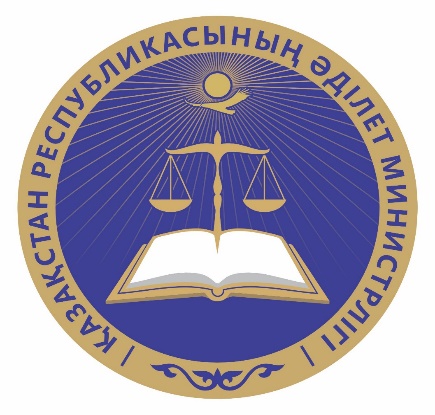 Өткізу тәртібін жетілдіру
әкімшілік рәсімдер (мысал)
АРЫЗ БЕРУШІ
МЕМЛЕКЕТТІК ОРГАН
СОТ
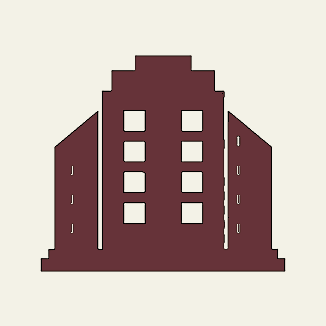 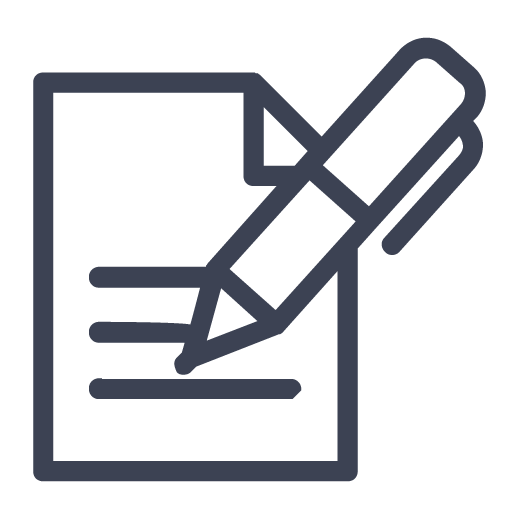 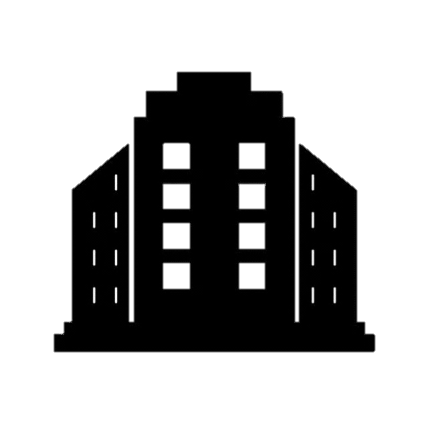 Әкімшілік актіде шағымдану тәртібі мен мерзімі нақты көрсетілген
Дауды мемлекеттік орган шешкен жоқ/уәкілетті орган
Әкімшілік шағым мемлекеттік органдарға беріледі
9
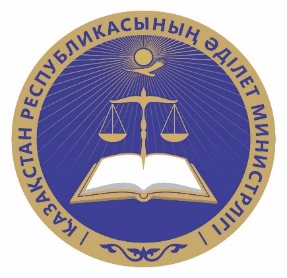 КСК-ның 16-тармағы шеңберінде
II. ӘҚБтК-де сақтау көзделіп отыр:
370 бап / 688 құрам (56%)
I. Өзге өндіріске көшіру:
Тәртіптік іс жүргізу:
50 бап / 117 құрам
Әкімшілік әділет:
169 бап / 395 құрам
10
Азаматтық өндіріс:
74 бап / 159 құрам
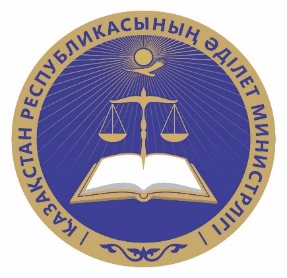 Әкімшілік орган қабылдаған шешімге немесе жасаған әрекетіне шағымдану тәртібін айқындайтын нормалардың мазмұны тұрғысынан салалық заңнаманы талдау
Қатарлас:
 Ұсынылған алгоритм шеңберінде соттардың жеке ұйғарымдар шығару практикасын зерделеген жөн.
 ӘРПК қолдану практикасына байланысты көрсеткішті МО тиімділігін бағалауға енгізу туралы мәселені пысықтау (қазір азаматтардың өтініштері бойынша).
 Заң қызметінің Үлгілік ережесін заң қызметінің міндетімен қамтамасыз ету бөлігінде толықтыру қажет. 
МО-ның өтініштерді қарауына ПӘ жүргізетін тексерістеріне қатысу.
11
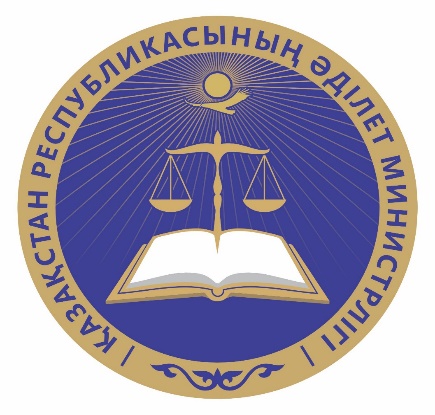 Назар аударғаныңыз үшін рахмет!
12